PUPUK DAN PESTISIDA
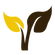 Pupuk & Pestisida
Pupuk Anorganik yang sering dijumpai dan diaplikasikan di lapang diantaranya:
Pupuk Urea
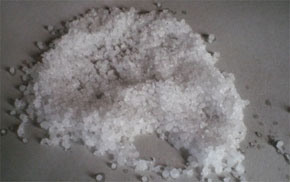 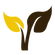 Pupuk & Pestisida
2. Pupuk ZA
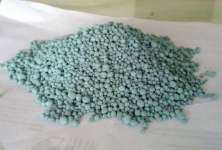 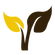 Pupuk & Pestisida
3. Pupuk Ponska (NPK)
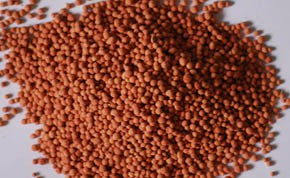 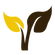 Pupuk & Pestisida
4. Pupuk SP 36 atau SP18
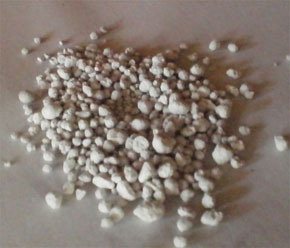 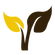 Pupuk & Pestisida
5. Pupuk TSP
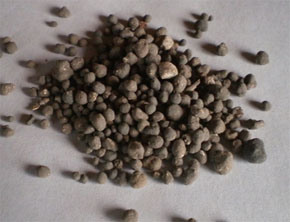 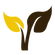 Pupuk & Pestisida
6. Pupuk KCl
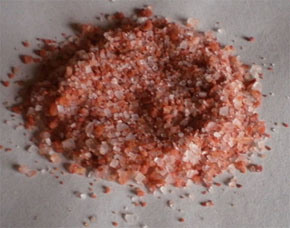 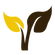 Pupuk & Pestisida
7. Pupuk Gandasil B
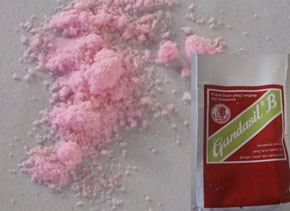 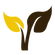 Pupuk & Pestisida
8. Pupuk Gandasil D
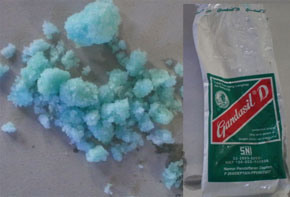 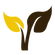 Pupuk & Pestisida
9.  KNO3 Merah
Kandungan unsur hara N 15%, K2O 14%, Na 18%,B 0,05%
CPN atau KALI CHILI merupakan pupuk alami
Tidak mengandung CL (chlor)
Mengandug N dalam bentuk nitrat dan kaliumyang tersedia tepat pada saat tanamanmembutuhkan untuk tumbuh dan berkembang
Mengandung unsure mikro, seperti Na dan B
CPN atau KALI CHILI dapat mencegah kelayuan pada sayur sayuran dan menghambat pembusukan pada buah dan umbi-umbian
Bersipat basa yang dapat mempertahankan PH tanah ideal (setiap aplikasi 100 kg CPN berarti 30 kg CaO juga diserap tanah, sehingga dapat mengurangi keasaman tanah)
Meningkatkan penyerapan fosfor
Bisa digunakan untuk tanaman kentang, tomat, kubis, cabe, bawang merah, bawang putih, semangka, melon dan tanaman hortikultura lain
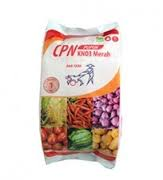 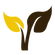 Pupuk & Pestisida
10. KNO3 Putih
Manfaat KNO3:
Memacu pertumbuhan bunga dalam waktu yang relatif singkat,
Untuk tanaman buah-buahan maka bunga bakal buah akan terus tumbuh dan menguatkan bunga sehingga tidak mudah rontok,
Warna bunga lebih cerah daripada bunga yang tidak dipupuk dengan KNO3,
Memperpanjang waktu panen/petik per tahun,
Mudah diaplikasikan  (dapat ditabur atau dilarutkan ke air kemudian disemprot ke daun)
Kandungan Chlor kecil,
Daya tahan simpan buah lebih lama.
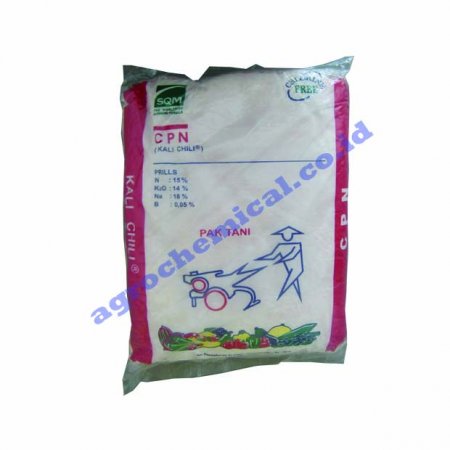 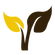 Pupuk & Pestisida
11.  NPK Mutiara
Pupuk NPK Mutiara mengandung 16% N (Nitrogen), 16% P2O5 (Phospate), 16% K2O (Kalium), 0.5% MgO (Magnesium), dan 6% CaO (Kalsium). Karena kandungan tersebut pupuk ini juga dikenal dengan istilah pupuk NPK 16-16-16. Pupuk ini memiliki banyak keunggulan dibanding pupuk NPK lainnya seperti pupuk NPK Phonska dan pupuk NPK Pelangi. Keunggulan tersebut diantaranya adalah:Mengandung unsur hara NPK sekaligus hara mikro CaO dan MgO yang sangat dibutuhkan tanaman.
Dibuat menggunakan proses Odda sehingga bersifat mobile dan cepat bereaksi pada tanaman.
Menjaga keseimbangan unsur hara makro dan mikro pada tanah.
Pengapliaksiannya yang cukup mudah sehingga biaya pemupukan relatif lebih kecil.
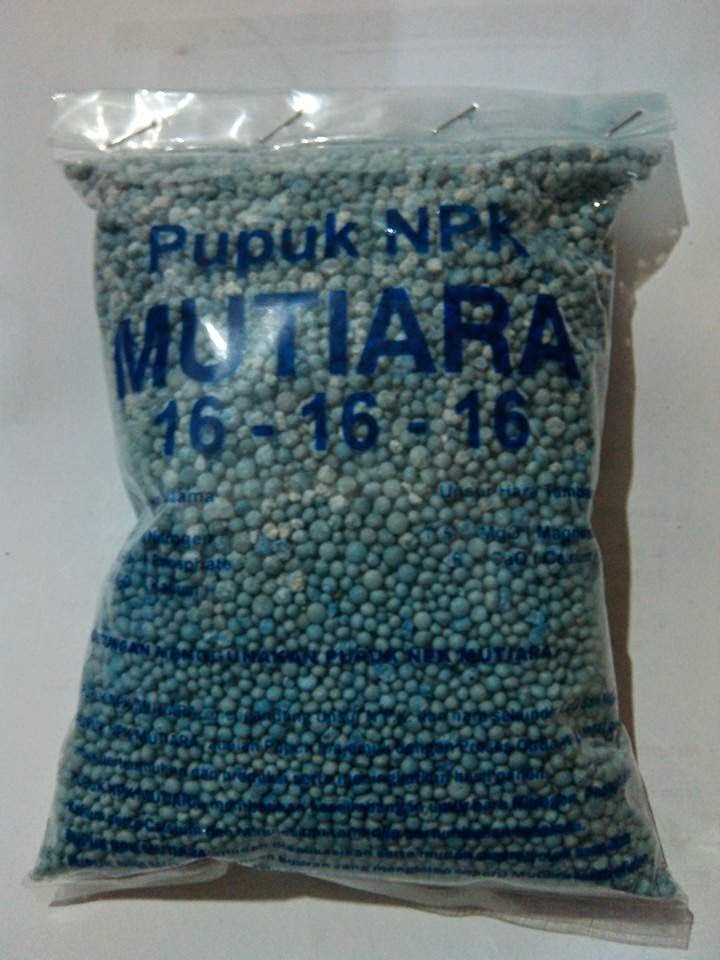 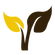 Pupuk & Pestisida
DAFTAR BAHAN AKTIF PESTISIDABerikut ini kami sajikan informasi mengenai bahan aktif pestisida, untuk memudahkan para petani dalam membeli pestisida dengan mengenal bahan aktifnya. SEMOGA BERMANFAAT!